Gazage, asphyxie au zyklon B
David Olère
1960
Gazage, David Olère
David Olère
Analyse
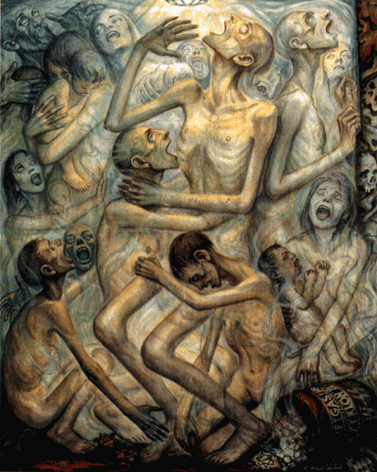 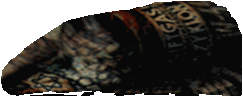